Computational Fluid Dynamics
Fluids
Fluid materials
Smoke like phenomena
Clouds
Dyeing
State of the fluid
Velocity (vector field)
x = (x, y) position
u = (u,v) velocity
T time

u(x, t) = (u(x, t), v(x, t))
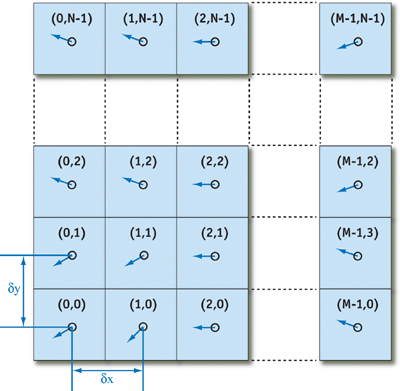 Cartesian grid
Navier-Stokes equations (1822)
Claude Navier and George Gabriel Stokes
Movements of fluids
Basic assumptions
Two components of stress in fluids 
Diffusion proportional to the gradient of the velocity
Pressure
[Speaker Notes: A Navier–Stokes-egyenletek Claude Navier és George Gabriel Stokes állította fel folyékony anyagok mozgásának, áramlásának leírására. Ezekkel az egyenletekkel a szerzők Newton második törvényének, az áramló folyékony anyagokra való alkalmazását tűzték ki célul azt véve alapfeltételül, hogy az ilyen anyagokban fellépő feszültség két összetevőből, egy a folyékony anyag sebesség-gradiensével arányos diffúziós (vagyis egy a viszkozitást jellemző) kifejezés összetevőből és egy nyomás összetevőből áll.

Az egyenletek jelentősége az, hogy alkalmazhatjuk számos, mind elméleti mind gyakorlati (gazdasági) jelentőségű fizikai feladatok megfogalmazására, és azokkal kapcsolatos jelenségek leírására. Igy ezekkel leírhatjuk nemcsak az időjárást, a folyadékok csővezetékekben, (nem kör-keresztmetszetű) csatornákban, vagy óceánokban előálló mozgását, hanem a levegő repülőgépek szárnyai körül észlelt áramlását is, sőt szilárd testek folyékony anyagokon keresztül, például csillagok galaxisokon belül leírt mozgását is. A Navier–Stokes-egyenleteket egyszerűsített formájukban nemcsak repülőgép- és gépjárművek, hanem elektromos erőművek megtervezésére valamint az atmoszférikus szennyezés felmérésére is alkalmazhatjuk, sőt a véráramlás, valamint Maxwell egyenleteivel összekapcsolva a magnetohidrodinamika modelles tanulmányozására is.
A Navier–Stokes-egyenletek tiszta matematikai értelemben is fontosak. Különös tehát, hogy a széleskörű alkalmazás ellenére a matematikusok eddig még nem találtak bizonyítékot a három dimenziós egyenletek érvényességére.
A Navier–Stokes-egyenletek úgynevezett „létezési és simasági” problémájának megoldását olyan nagy fontosságúra becsülik, hogy az amerikai en:Clay Mathematics Institute (vagyis „Clay matematikai intézet”) a en:seven most important open problems in mathematics vagyis „az ezredév hét legfontosabb matematikai problémái egyikének” nevezte el és megoldója számára egy millió dolláros jutalomdíjat tűzött ki.]
Navier-Stokes equations (1822)
Can describe several physical phenomena
Weather
Flows in ducts with non-circular cross-section
Flows around the wings of aircrafts
Movements of solid bodies through fluid like materials (movements in stars in galaxies)
Can be connected to the Maxwell equations(Magnetohydrodynamics)
[Speaker Notes: A Navier–Stokes-egyenletek Claude Navier és George Gabriel Stokes állította fel folyékony anyagok mozgásának, áramlásának leírására. Ezekkel az egyenletekkel a szerzők Newton második törvényének, az áramló folyékony anyagokra való alkalmazását tűzték ki célul azt véve alapfeltételül, hogy az ilyen anyagokban fellépő feszültség két összetevőből, egy a folyékony anyag sebesség-gradiensével arányos diffúziós (vagyis egy a viszkozitást jellemző) kifejezés összetevőből és egy nyomás összetevőből áll.

Az egyenletek jelentősége az, hogy alkalmazhatjuk számos, mind elméleti mind gyakorlati (gazdasági) jelentőségű fizikai feladatok megfogalmazására, és azokkal kapcsolatos jelenségek leírására. Igy ezekkel leírhatjuk nemcsak az időjárást, a folyadékok csővezetékekben, (nem kör-keresztmetszetű) csatornákban, vagy óceánokban előálló mozgását, hanem a levegő repülőgépek szárnyai körül észlelt áramlását is, sőt szilárd testek folyékony anyagokon keresztül, például csillagok galaxisokon belül leírt mozgását is. A Navier–Stokes-egyenleteket egyszerűsített formájukban nemcsak repülőgép- és gépjárművek, hanem elektromos erőművek megtervezésére valamint az atmoszférikus szennyezés felmérésére is alkalmazhatjuk, sőt a véráramlás, valamint Maxwell egyenleteivel összekapcsolva a magnetohidrodinamika modelles tanulmányozására is.
A Navier–Stokes-egyenletek tiszta matematikai értelemben is fontosak. Különös tehát, hogy a széleskörű alkalmazás ellenére a matematikusok eddig még nem találtak bizonyítékot a három dimenziós egyenletek érvényességére.
A Navier–Stokes-egyenletek úgynevezett „létezési és simasági” problémájának megoldását olyan nagy fontosságúra becsülik, hogy az amerikai en:Clay Mathematics Institute (vagyis „Clay matematikai intézet”) a en:seven most important open problems in mathematics vagyis „az ezredév hét legfontosabb matematikai problémái egyikének” nevezte el és megoldója számára egy millió dolláros jutalomdíjat tűzött ki.]
Navier-Stokes equations (1822)
It is also important from theoretical point of view
Existence and smoothness of Navier-Stokes solutions in 3D
One of the seven Millennium Problems by Clay Mathematics Institute 
One million dollar for the solution
[Speaker Notes: A Navier–Stokes-egyenletek Claude Navier és George Gabriel Stokes állította fel folyékony anyagok mozgásának, áramlásának leírására. Ezekkel az egyenletekkel a szerzők Newton második törvényének, az áramló folyékony anyagokra való alkalmazását tűzték ki célul azt véve alapfeltételül, hogy az ilyen anyagokban fellépő feszültség két összetevőből, egy a folyékony anyag sebesség-gradiensével arányos diffúziós (vagyis egy a viszkozitást jellemző) kifejezés összetevőből és egy nyomás összetevőből áll.

Az egyenletek jelentősége az, hogy alkalmazhatjuk számos, mind elméleti mind gyakorlati (gazdasági) jelentőségű fizikai feladatok megfogalmazására, és azokkal kapcsolatos jelenségek leírására. Igy ezekkel leírhatjuk nemcsak az időjárást, a folyadékok csővezetékekben, (nem kör-keresztmetszetű) csatornákban, vagy óceánokban előálló mozgását, hanem a levegő repülőgépek szárnyai körül észlelt áramlását is, sőt szilárd testek folyékony anyagokon keresztül, például csillagok galaxisokon belül leírt mozgását is. A Navier–Stokes-egyenleteket egyszerűsített formájukban nemcsak repülőgép- és gépjárművek, hanem elektromos erőművek megtervezésére valamint az atmoszférikus szennyezés felmérésére is alkalmazhatjuk, sőt a véráramlás, valamint Maxwell egyenleteivel összekapcsolva a magnetohidrodinamika modelles tanulmányozására is.
A Navier–Stokes-egyenletek tiszta matematikai értelemben is fontosak. Különös tehát, hogy a széleskörű alkalmazás ellenére a matematikusok eddig még nem találtak bizonyítékot a három dimenziós egyenletek érvényességére.
A Navier–Stokes-egyenletek úgynevezett „létezési és simasági” problémájának megoldását olyan nagy fontosságúra becsülik, hogy az amerikai en:Clay Mathematics Institute (vagyis „Clay matematikai intézet”) a en:seven most important open problems in mathematics vagyis „az ezredév hét legfontosabb matematikai problémái egyikének” nevezte el és megoldója számára egy millió dolláros jutalomdíjat tűzött ki.]
Navier-Stokes equations (1822)
density
Viscosity (kinematic)
Incompressible, homogeneous fluids
External forces
[Speaker Notes: A Navier–Stokes-egyenletek Claude Navier és George Gabriel Stokes állította fel folyékony anyagok mozgásának, áramlásának leírására. Ezekkel az egyenletekkel a szerzők Newton második törvényének, az áramló folyékony anyagokra való alkalmazását tűzték ki célul azt véve alapfeltételül, hogy az ilyen anyagokban fellépő feszültség két összetevőből, egy a folyékony anyag sebesség-gradiensével arányos diffúziós (vagyis egy a viszkozitást jellemző) kifejezés összetevőből és egy nyomás összetevőből áll.

Az egyenletek jelentősége az, hogy alkalmazhatjuk számos, mind elméleti mind gyakorlati (gazdasági) jelentőségű fizikai feladatok megfogalmazására, és azokkal kapcsolatos jelenségek leírására. Igy ezekkel leírhatjuk nemcsak az időjárást, a folyadékok csővezetékekben, (nem kör-keresztmetszetű) csatornákban, vagy óceánokban előálló mozgását, hanem a levegő repülőgépek szárnyai körül észlelt áramlását is, sőt szilárd testek folyékony anyagokon keresztül, például csillagok galaxisokon belül leírt mozgását is. A Navier–Stokes-egyenleteket egyszerűsített formájukban nemcsak repülőgép- és gépjárművek, hanem elektromos erőművek megtervezésére valamint az atmoszférikus szennyezés felmérésére is alkalmazhatjuk, sőt a véráramlás, valamint Maxwell egyenleteivel összekapcsolva a magnetohidrodinamika modelles tanulmányozására is.
A Navier–Stokes-egyenletek tiszta matematikai értelemben is fontosak. Különös tehát, hogy a széleskörű alkalmazás ellenére a matematikusok eddig még nem találtak bizonyítékot a három dimenziós egyenletek érvényességére.
A Navier–Stokes-egyenletek úgynevezett „létezési és simasági” problémájának megoldását olyan nagy fontosságúra becsülik, hogy az amerikai en:Clay Mathematics Institute (vagyis „Clay matematikai intézet”) a en:seven most important open problems in mathematics vagyis „az ezredév hét legfontosabb matematikai problémái egyikének” nevezte el és megoldója számára egy millió dolláros jutalomdíjat tűzött ki.]
Parts of the equations I.
Advection



Forward movement, transport
Any quantity
Own vector field as well
Parts of the equations II.
Pressure



Force transmission is not instaneous in fluids
Molecule collision creates pressure
It causes  acceleration
Parts of the equations III.
Diffusion


Different fluids move differently: there are more dense and more viscous ones
Viscosity: the resistance of the fluid against the flow
This resistance causes velocity diffusion
Parts of the equations IV.
External forces



Can be local or global ones (e.g. gravity)
Operators
Finite difference form
Operator
Definition
Gradient
Divergence
Laplace
[Speaker Notes: Gradiens: parciális deriváltakból álló vektor
Divergencia: a vektormező forrásának (vagy elnyelésének) nagysága egy adott pontban. A sebesség változása a folyadék egy adott pontját határoló felületen. A második egyenlet (folytonosság egyenlete) biztosítja az összenyomhatatlanságot. Csak vektormezőre alkalmazható, skalármezőt eredményez.
Laplace: A divergencia alkalmazása egy vektormező gradiensére. Diffúziós egyenleteknél gyakran megtalálható.]
Solving the equations
Analytic solution only in special (simple) cases
Numeric method, incremental solution
If we would like to animate the flow the time integration could be useful
The problem is divided into smaller parts
(Stam, J. 1999. "Stable Fluids." In Proceedings of SIGGRAPH 1999)
Helmholtz-Hodge decomposition (Projection step)
(A vector can be written as a weighted sum of basis vectors)
A vector field can be written as a sum of a divergence-free vector field and gradient of a scalar field
[Speaker Notes: Minden vektormező felbontható egy divergencia mentes vektormező és egy skalármező gradiensének összegére.]
Helmholtz-Hodge decomposition (Projection step)
W
How to calculate pressure?
Poisson equation
What to do in a step of the simulation?
Projection
External Force
Diffusion
Advection
Advection
Euler method, forward step


Not stable, hard to implement in OpenCL
A solution is the backward step :
Advection
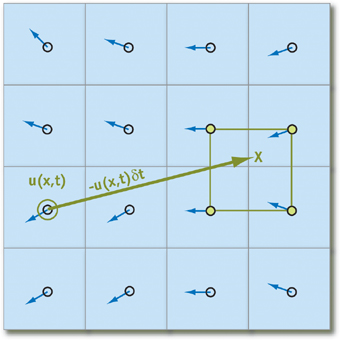 Diffusion
Explicit solution:


Not stable! Implicit solution:
Poisson equation
Projection
Poisson equation
Solution of Poisson equations
Iterative solution, starting from an initial state and progressive refinement

Form of the equation:

Where      is the Laplace operator

The most simple solution is the Jacobi method
Jacobi method
Boundary conditions
Calculations are performed only in a finite volume, boundary conditions are needed
If the fluid is surrounded with solid walls, the conditions for the velocity and pressure are:
Velocity: it is zero at the boundaries (no-slip condition)
Pressure: its gradient is zero at the boundaries (Neumann condition)
Extension: vorticity
The simulation and the error of the numeric discretization makes some details of the flow vanish
Trying to get it back:
[Speaker Notes: Curl operátor: vektormező rotációja, ami szintén vektormező, a rotáció tengelye (hossza pedig a rotáció  mértéke)]
Implementation
Quantities are stored in 2D arrays
During the calculations sometime information is needed form the neighborhood, therefore some quantities are double buffered
Arrays are updated by OpenCL kernels
Separate kernels are needed for different steps of the calculation
The display is a simple drawing to the screen
Kernel functions.....
Advection
__kernel
void advection(const int gridResolution,
               __global float2* inputVelocityBuffer,
               __global float2* outputVelocityBuffer)
{
  int2 id = (int2)(get_global_id(0), get_global_id(1));
  if(id.x > 0 && id.x < gridResolution - 1 &&
     id.y > 0 && id.y < gridResolution – 1){
    
     float2 velocity = inputVelocityBuffer[id.x + id.y * gridResolution];
     float2 p = (float2)((float)id.x - dt * velocity.x, (float)id.y - dt * velocity.y);
     outputVelocityBuffer[id.x + id.y * gridResolution] = getBil(p, gridResolution,
                                                                  inputVelocityBuffer);
  }
  else{ //határfeltételek
     if(id.x == 0) outputVelocityBuffer[id.x + id.y * gridResolution] =
        - inputVelocityBuffer[id.x + 1 + id.y * gridResolution];
     ...
  }
}
Divergence
__kernel
void divergence(const int gridResolution,
                __global float2* velocityBuffer,
	       __global float* divergenceBuffer)
{
  int2 id = (int2)(get_global_id(0), get_global_id(1));
  if(id.x > 0 && id.x < gridResolution - 1 &&
     id.y > 0 && id.y < gridResolution - 1){
    
     float2 vL = velocityBuffer[id.x - 1 + id.y * gridResolution];
     float2 vR = velocityBuffer[id.x + 1 + id.y * gridResolution];
     float2 vB = velocityBuffer[id.x + (id.y - 1) * gridResolution];
     float2 vT = velocityBuffer[id.x + (id.y + 1) * gridResolution];   
     
     divergenceBuffer[id.x + id.y * gridResolution] =
               0.5f * ((vR.x - vL.x) + (vT.y - vB.y));
  }
  else{
     divergenceBuffer[id.x + id.y * gridResolution] = 0.0f;
  }
}
Calculating pressure, Jacobi method
__kernelvoid pressureJacobi(const int gridResolution,
		         __global float* inputPressureBuffer,
		         __global float* outputPressureBuffer,
		         __global float* divergenceBuffer)
{
  int2 id = (int2)(get_global_id(0), get_global_id(1));
  if(id.x > 0 && id.x < gridResolution - 1 &&
     id.y > 0 && id.y < gridResolution - 1){

    float alpha = -1.0f;
    float beta = 0.25f;
    float vL = inputPressureBuffer[id.x - 1 + id.y * gridResolution];
    float vR = inputPressureBuffer[id.x + 1 + id.y * gridResolution];
    float vB = inputPressureBuffer[id.x + (id.y - 1) * gridResolution];
    float vT = inputPressureBuffer[id.x + (id.y + 1) * gridResolution];
    float divergence = divergenceBuffer[id.x + id.y * gridResolution];   

    outputPressureBuffer[id.x + id.y * gridResolution] = 
          (vL + vR + vB + vT + alpha * divergence) * beta;
  }else{ //határfeltételek
    if(id.x == 0) outputPressureBuffer[id.x + id.y * gridResolution] = 
                 inputPressureBuffer[id.x + 1 + id.y * gridResolution]; ...}
}
Projection
__kernel
void projection(const int gridResolution,
		__global float2* inputVelocityBuffer,
		__global float* pressureBuffer,
		__global float2* outputVelocityBuffer)
{
  int2 id = (int2)(get_global_id(0), get_global_id(1));
  if(id.x > 0 && id.x < gridResolution - 1 &&
     id.y > 0 && id.y < gridResolution - 1){

    float pL = pressureBuffer[id.x - 1 + id.y * gridResolution];
    float pR = pressureBuffer[id.x + 1 + id.y * gridResolution];
    float pB = pressureBuffer[id.x + (id.y - 1) * gridResolution];
    float pT = pressureBuffer[id.x + (id.y + 1) * gridResolution];
    float2 velocity = inputVelocityBuffer[id.x + id.y * gridResolution];

    outputVelocityBuffer[id.x + id.y * gridResolution] = 
          velocity – (float2)(pR - pL, pT - pB);
  }
  else {//határfeltételek
    if(id.x == 0) outputVelocityBuffer[id.x + id.y * gridResolution] = 
	-inputVelocityBuffer[id.x + 1 + id.y * gridResolution]; 	...
  }
}
Diffusion
__kernel
void diffusion(const int gridResolution,
	       __global float2* inputVelocityBuffer,
	       __global float2* outputVelocityBuffer)
{
  int2 id = (int2)(get_global_id(0), get_global_id(1));
  float viscousity = 0.01f;
  float alpha = 1.0f / (viscousity * dt);
  float beta = 1.0f / (4.0f + alpha);
  if(id.x > 0 && id.x < gridResolution - 1 &&
     id.y > 0 && id.y < gridResolution - 1){

    float2 vL = inputVelocityBuffer[id.x - 1 + id.y * gridResolution];
    float2 vR = inputVelocityBuffer[id.x + 1 + id.y * gridResolution];
    float2 vB = inputVelocityBuffer[id.x + (id.y - 1) * gridResolution];
    float2 vT = inputVelocityBuffer[id.x + (id.y + 1) * gridResolution];
    float2 velocity = inputVelocityBuffer[id.x + id.y * gridResolution];    

    outputVelocityBuffer[id.x + id.y * gridResolution] =
             (vL + vR + vB + vT + alpha * velocity) * beta;
  } else {
    outputVelocityBuffer[id.x + id.y * gridResolution] =
	 inputVelocityBuffer[id.x + id.y * gridResolution];
  }}
Vorticity
__kernel
void vorticity(const int gridResolution,
               __global float2* velocityBuffer,
	      __global float* vorticityBuffer)
{
  int2 id = (int2)(get_global_id(0), get_global_id(1));
  if(id.x > 0 && id.x < gridResolution - 1 &&
     id.y > 0 && id.y < gridResolution – 1){

    float2 vL = velocityBuffer[id.x - 1 + id.y * gridResolution];
    float2 vR = velocityBuffer[id.x + 1 + id.y * gridResolution];
    float2 vB = velocityBuffer[id.x + (id.y - 1) * gridResolution];
    float2 vT = velocityBuffer[id.x + (id.y + 1) * gridResolution];

    vorticityBuffer[id.x + id.y * gridResolution] =
            (vR.y - vL.y) - (vT.x - vB.x);
  }
  else{
    vorticityBuffer[id.x + id.y * gridResolution] = 0.0f;
  }
}
Velocity from vorticity
__kernel
void addVorticity(const int gridResolution,
                  __global float* vorticityBuffer,
	         __global float2* velocityBuffer)
{
  int2 id = (int2)(get_global_id(0), get_global_id(1));
  const float scale = 0.2f;
  if(id.x > 0 && id.x < gridResolution - 1 &&
     id.y > 0 && id.y < gridResolution - 1){

    float vL = vorticityBuffer[id.x - 1 + id.y * gridResolution];
    float vR = vorticityBuffer[id.x + 1 + id.y * gridResolution];
    float vB = vorticityBuffer[id.x + (id.y - 1) * gridResolution];
    float vT = vorticityBuffer[id.x + (id.y + 1) * gridResolution];
    float4 gradV = (float4)(vR - vL, vT - vB, 0.0f, 0.0f);
    float4 z = (float4)(0.0f, 0.0f, 1.0f, 0.0f);

    if(dot(gradV, gradV)){
      float4 vorticityForce = scale * cross(gradV, z);
      velocityBuffer[id.x + id.y * gridResolution] += vorticityForce.xy * dt;
    }
  }
}
External forces
__kernel
void addForce(const float x,
              const float y,
              const float2 force,
	     const int gridResolution,
              __global float2* velocityBuffer,
	     const float4 density,
              __global float4* densityBuffer)
{
  int2 id = (int2)(get_global_id(0), get_global_id(1));
  float dx = ((float)id.x / (float)gridResolution) - x;
  float dy = ((float)id.y / (float)gridResolution) - y;

  float radius = 0.001f;

  float c = exp( - (dx * dx + dy * dy) / radius ) * dt;

  velocityBuffer[id.x + id.y * gridResolution] += c * force;
  densityBuffer[id.x + id.y * gridResolution] += c * density;
}
Possible extensions
Buoyancy and gravity



Thermodynamic simulation
3D
Other grids: FCC
Interaction with solid bodies (voxelization, boundary conditions)